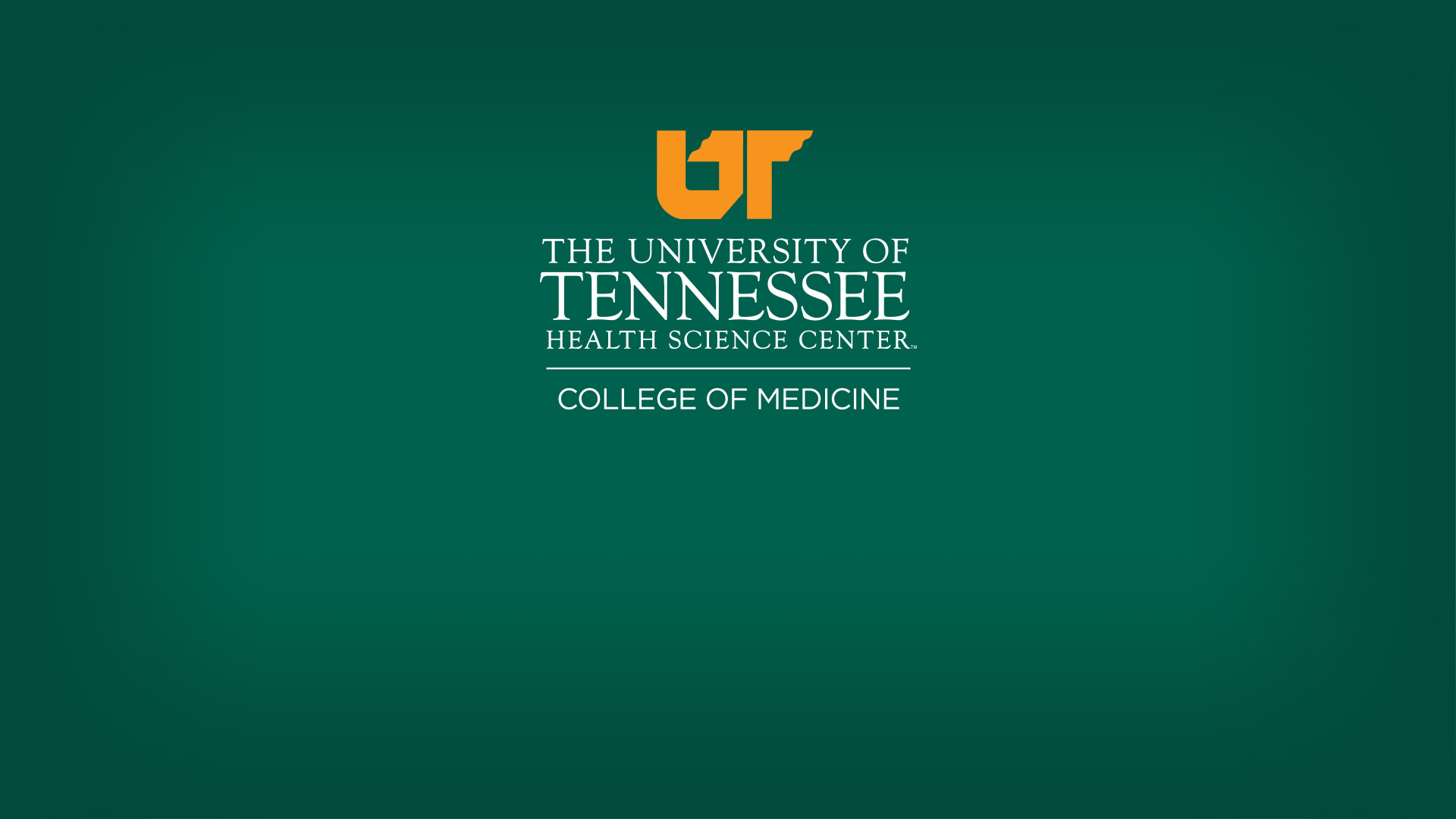 College of Medicine Study Spaces

Updated August 2022
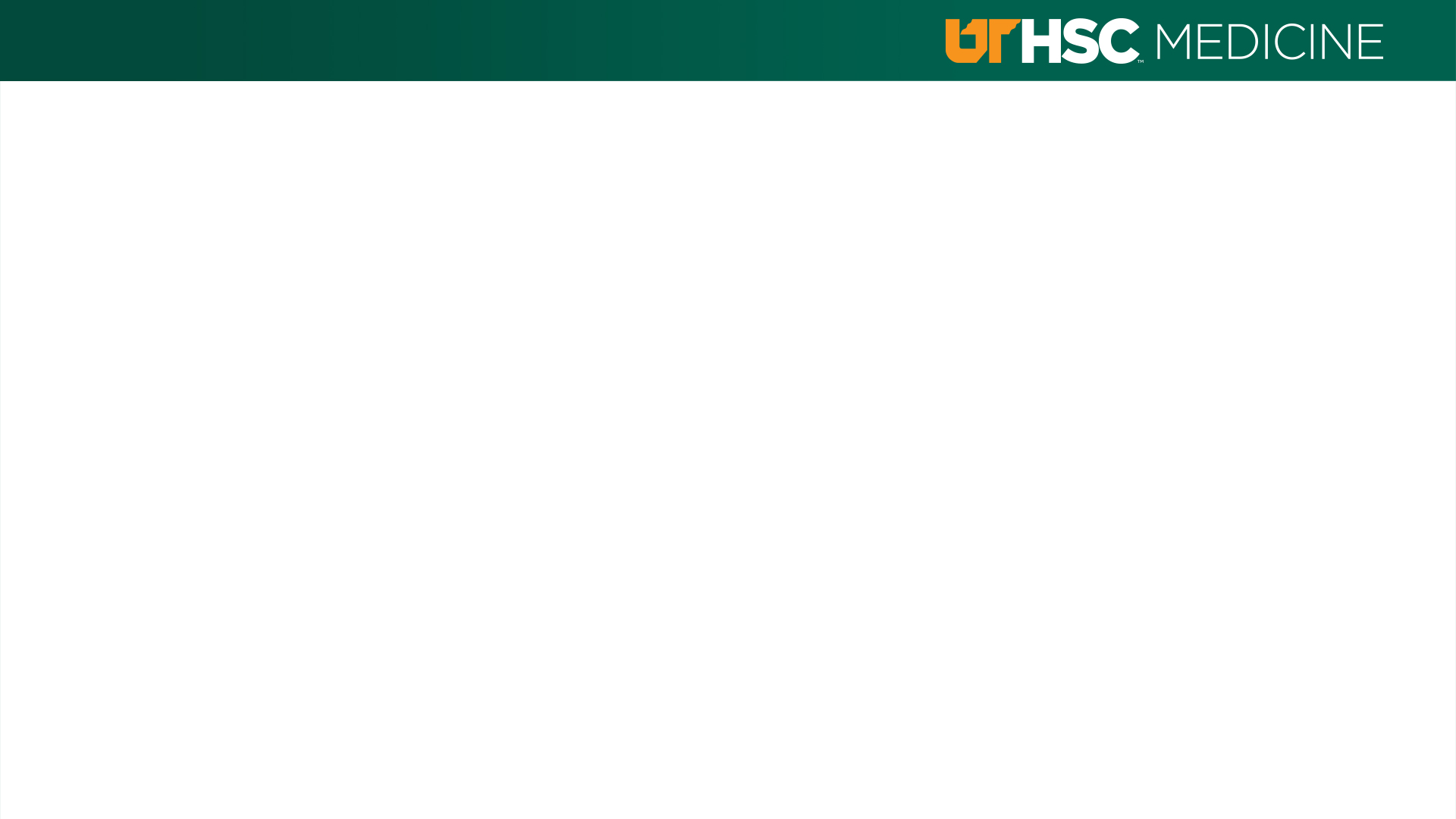 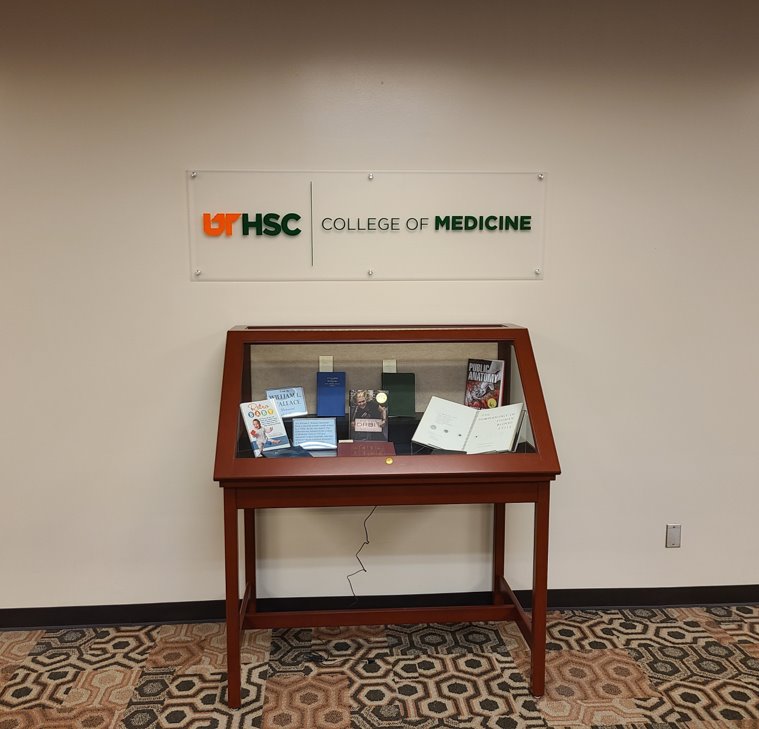 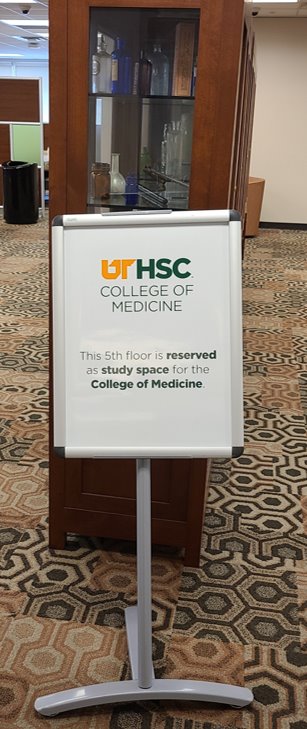 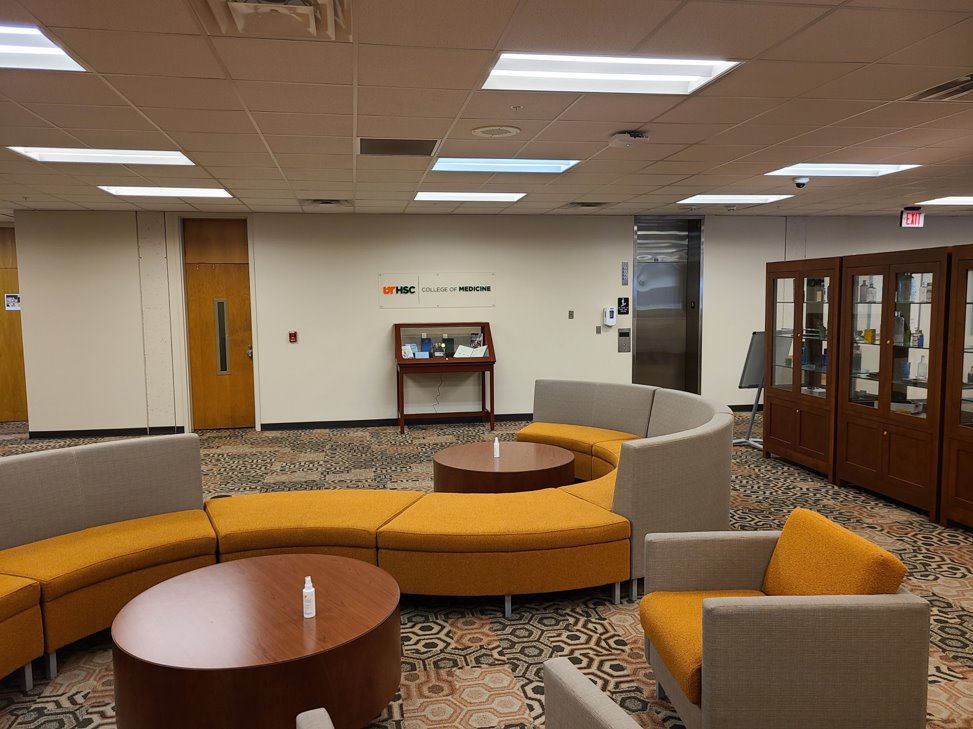 5th floor of UTHSC library
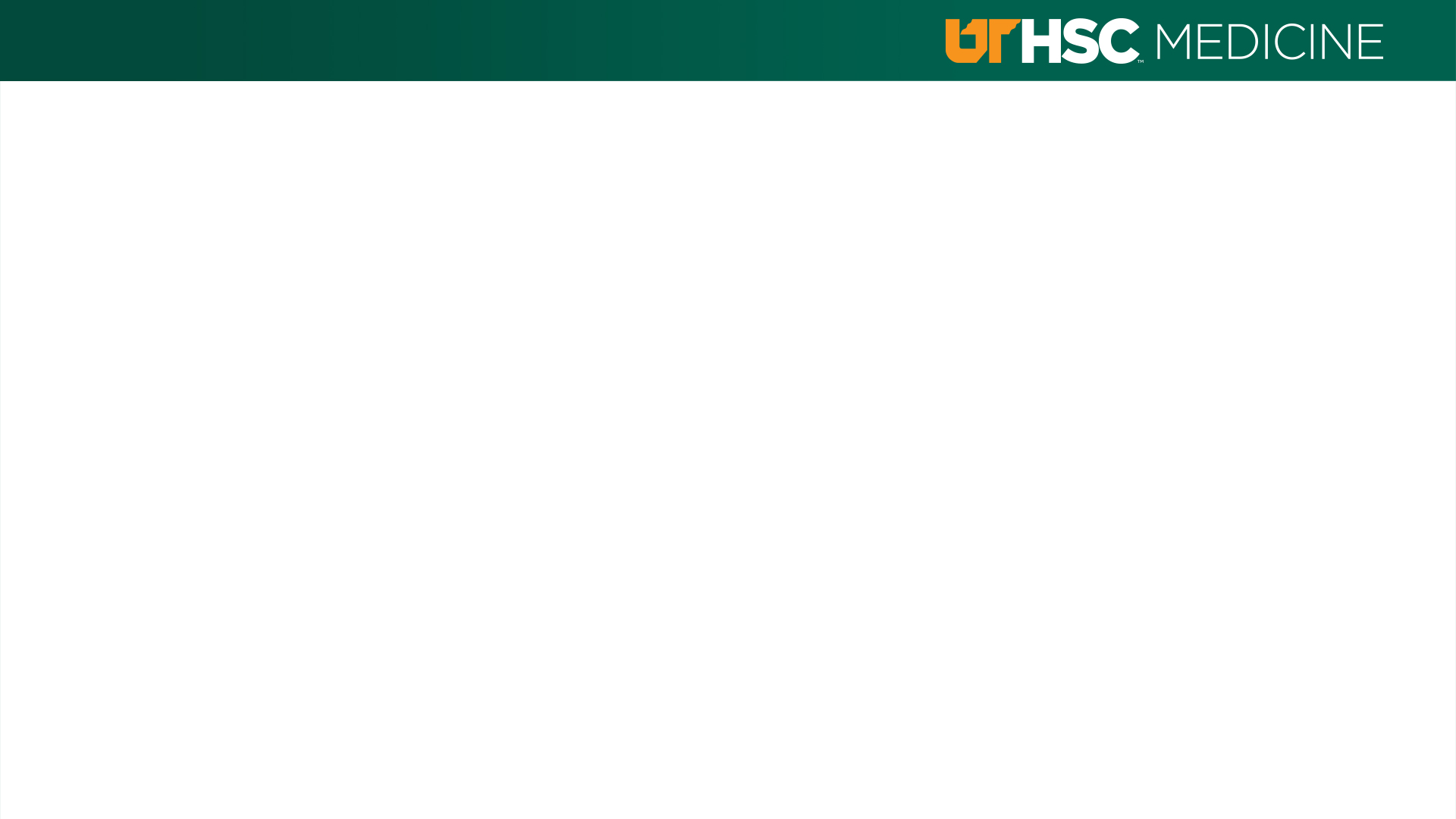 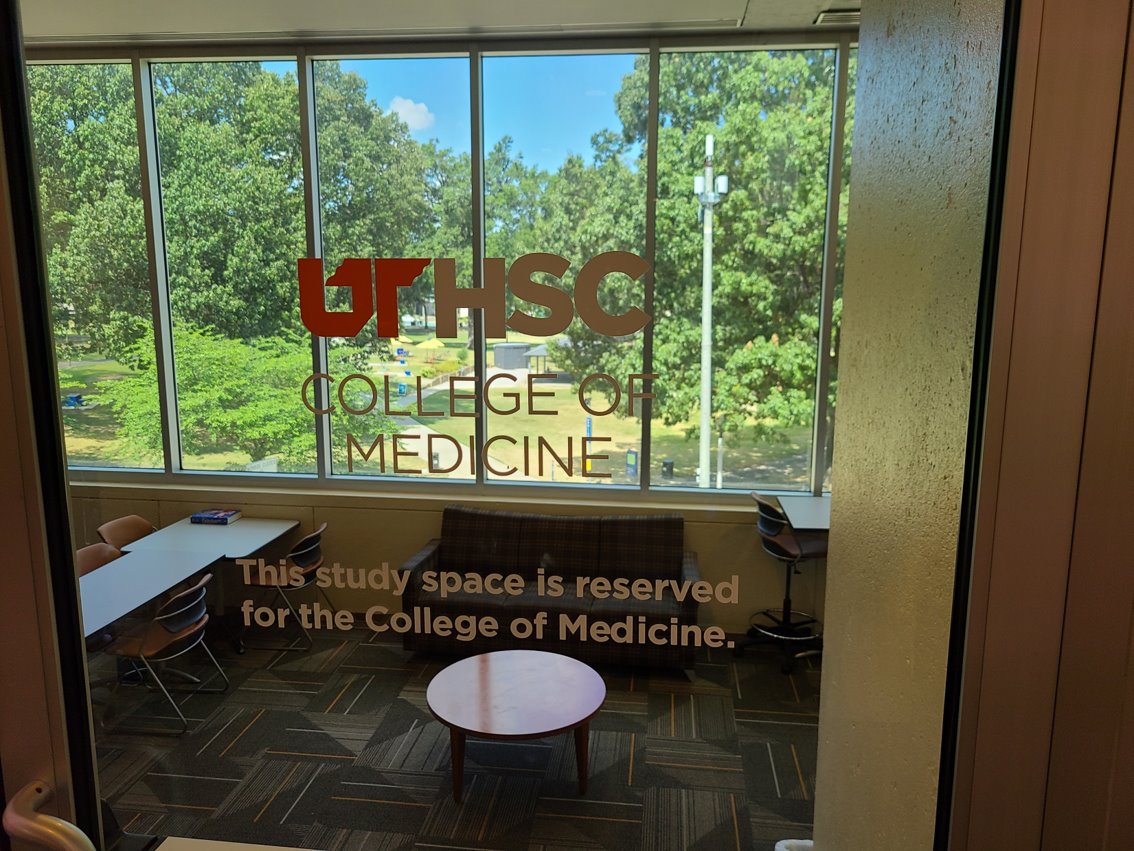 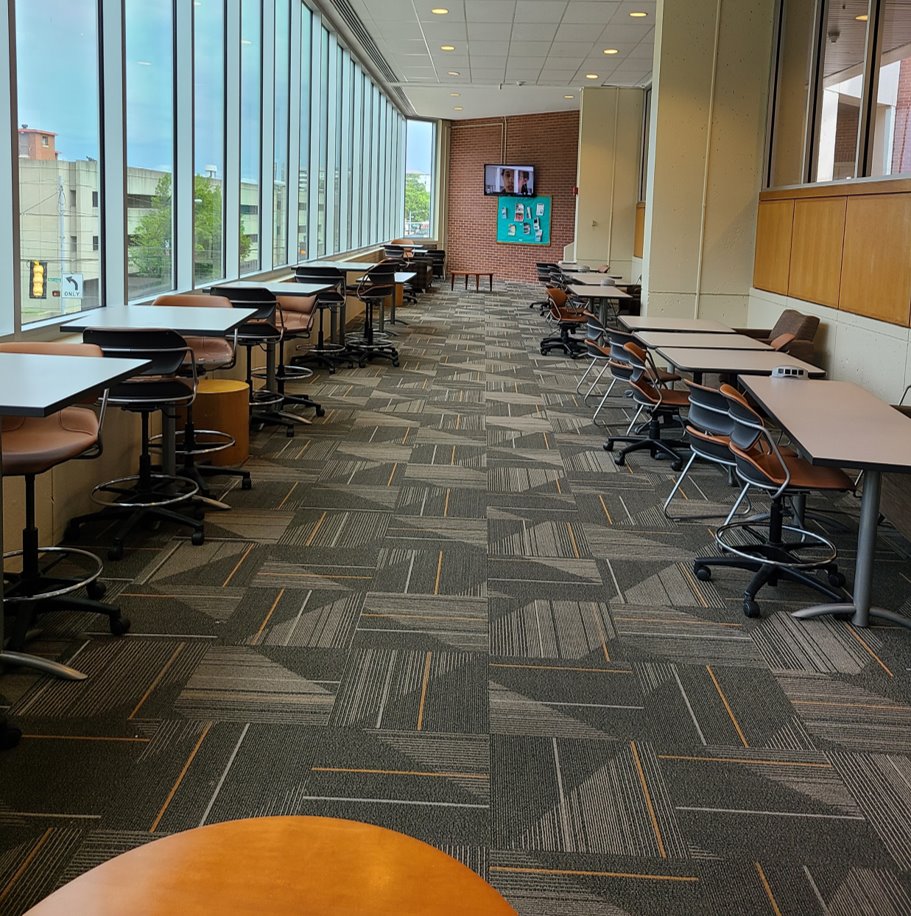 2nd Floor of GEB
Lounge/Study Area
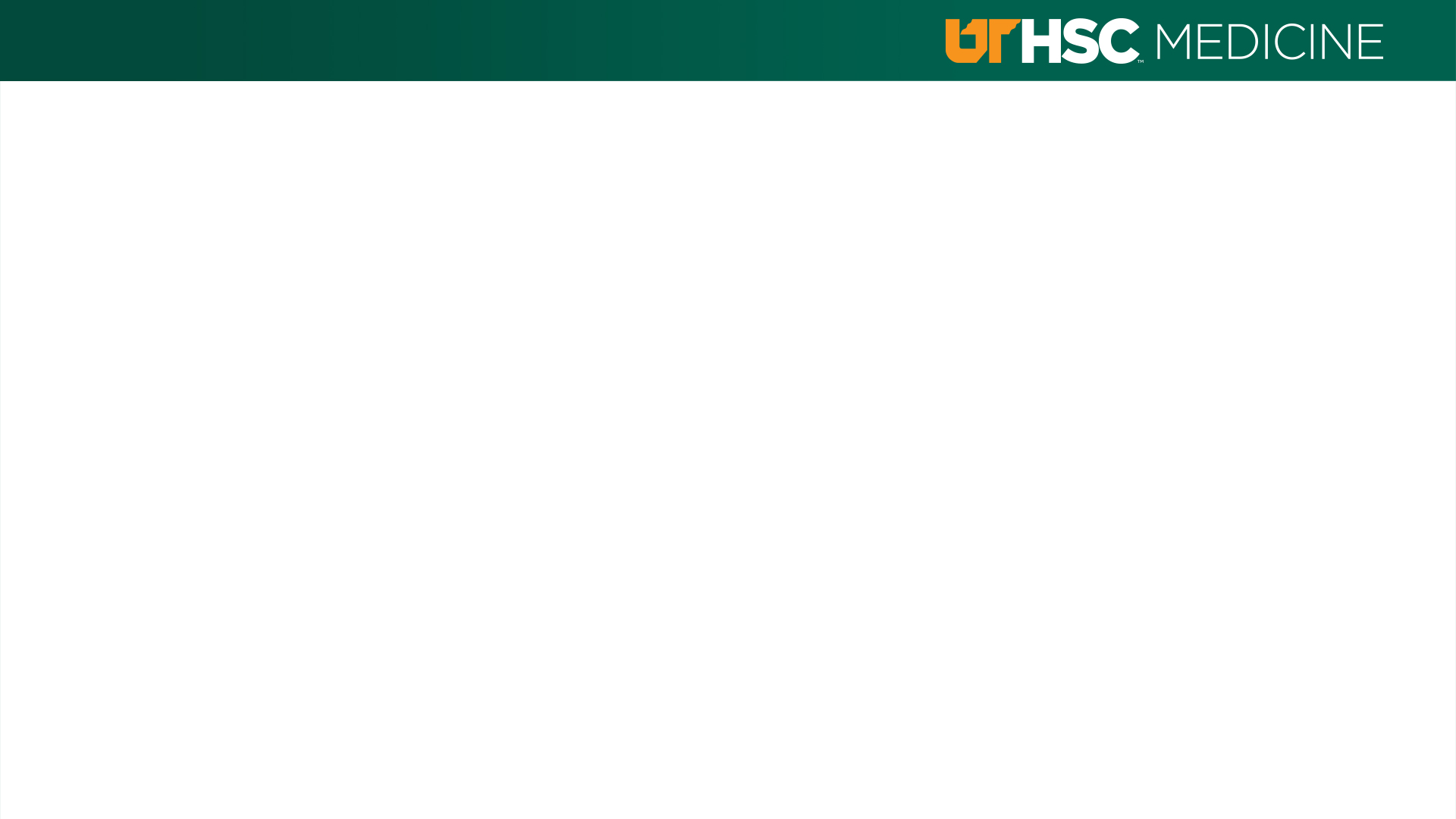 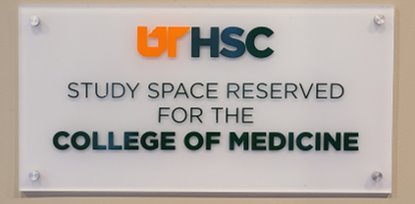 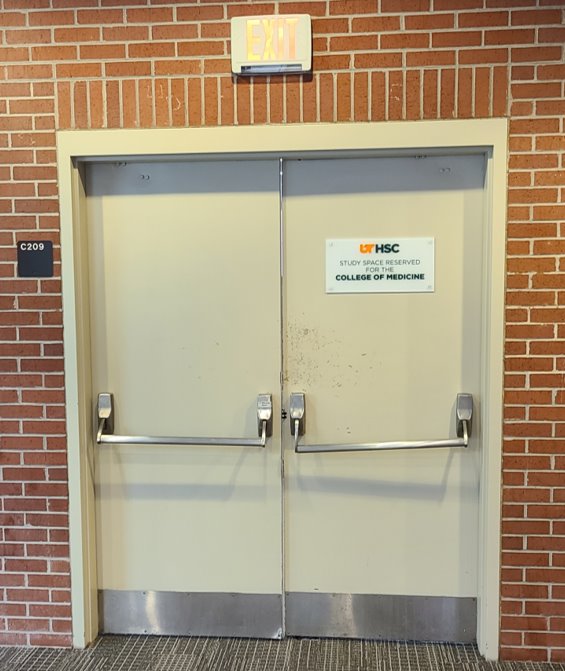 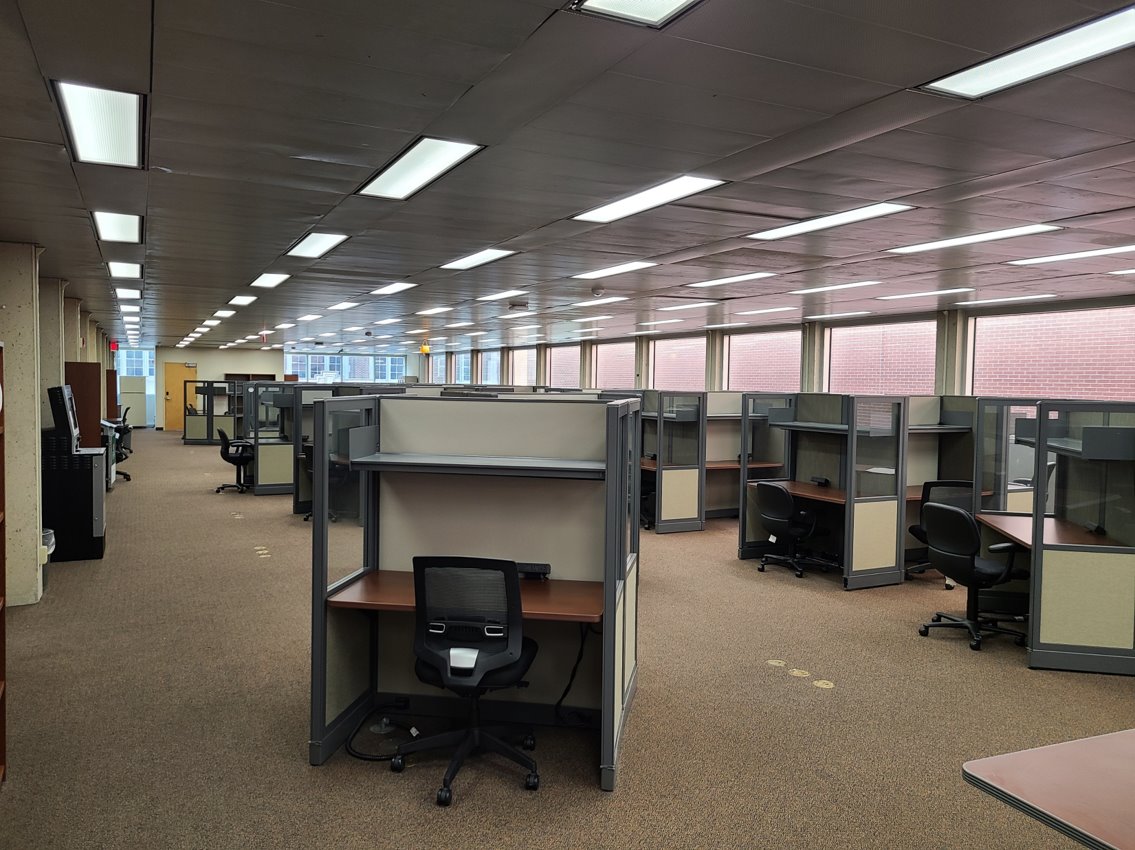 2nd Floor GEB Study Space
“The Nest”